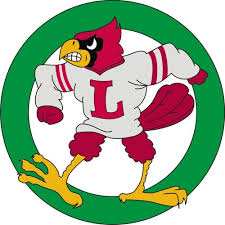 Ulysses Andrade-Meza
By Ulysses Andrade-Meza
About Me
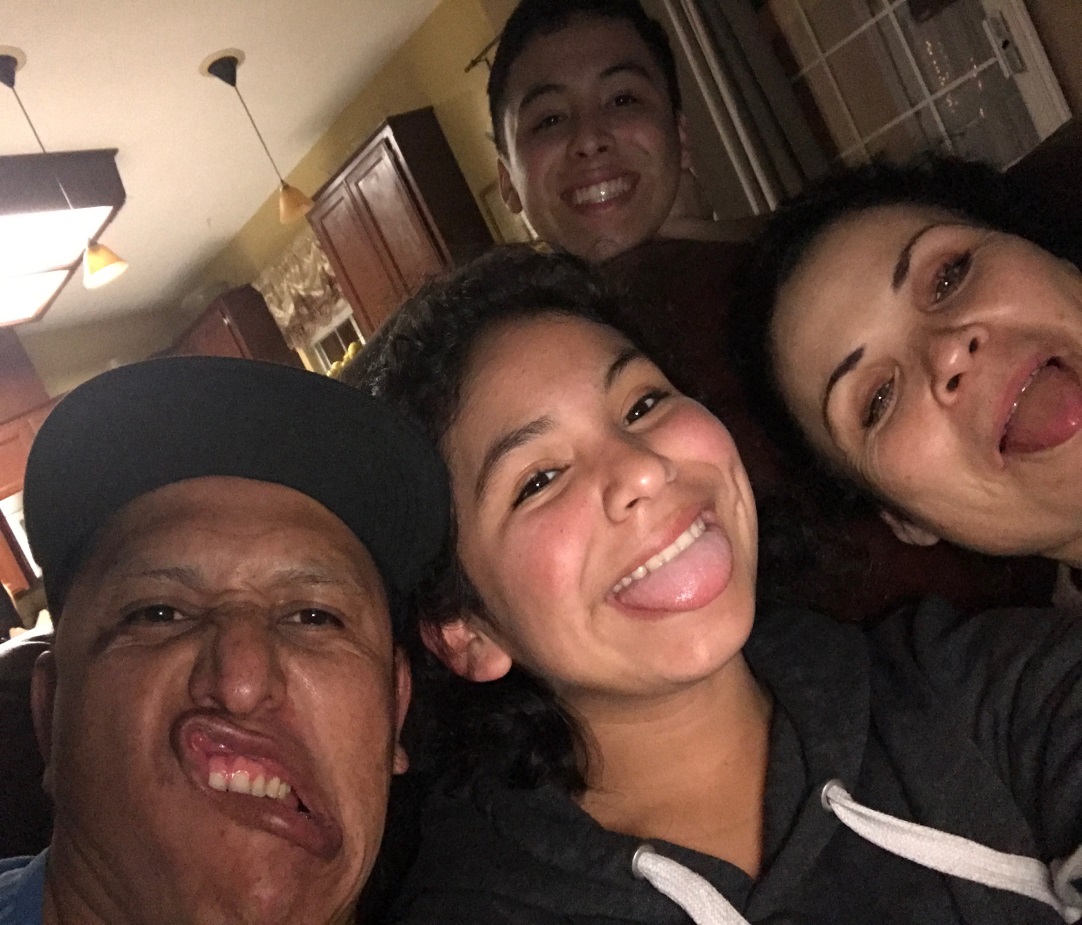 Father: Maurilio
Mother: Maria
Siblings: Gaspar & Estefania
Special talents I have is the love I have for working.
Personal challenge was
the loss of family members.
High School Experiences
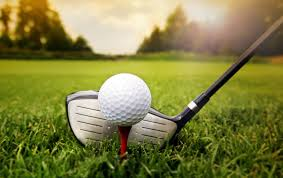 Played football, basketball and golf
In PBS system I succeeded and went on my own pace.
As a student I need to be on myself to get things done.
High school has prepared me to live on my own in the real world.
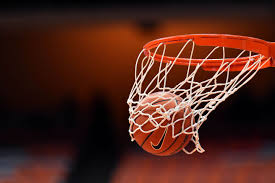 Job Shadow
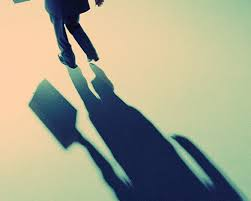 Chose personal trainer
Connects to my career path
All day is exercising
Memorable thing is encouraging  people
Do not see myself doing that
Pathway
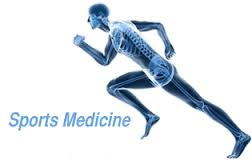 Sports Medicine
Planning to become Register Nurse
Taught me to be careful with my health and be active.
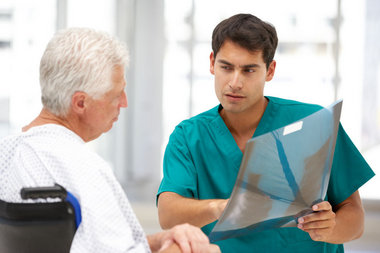 Post-High School Plans
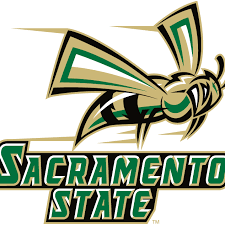 Planning to go to Sac State
Pursuing nursing 
Like to help people
Family supports me
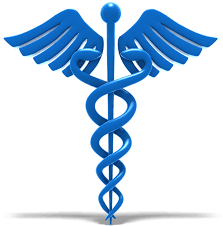 Leaving LHS
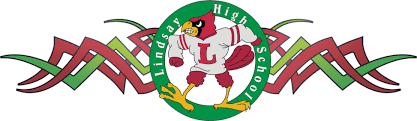 Love high school going to miss it
Teachers support and help
PBS system helped for future